Test Facility Dipole: Magnetic Layout and Preliminary Quench Protection Analysis
D. Arbelaez, D. M. Araujo, P. Ferracin, A. Hafalia, S. Prestemon, GL. Sabbi, G. Vallone
TFD Conceptual Design ReviewJune 11, 2020
Presentation Outline
Conductor assumptions
Brief HEPdipo design review
Graded Design
Non-Graded Design
LBNL Coil Layout Analysis
Aligned Layers (FRESCA II style)
Shifted Layers (LD style)
Preliminary quench protection analysis
2
TFD CDR, June 11, 2020
D. Arbelaez - Magnetic Layout and Quench Protection Analysis
Conductor Assumptions
For CDR analysis conductor assumptions are based on Bruker OST RRP 108/127 1.1 mm diameter test strand (HiLumi-1.1)
Analysis has also been performed with conductor assumptions from HEPdipo for comparison with CERN results
Use of HiLumi-1.1 strand for CDR to have a realistic / conservative baseline but not meant to be a decision on choice of conductor at this point
Further analysis and optimization is required before final selection of conductor
3
TFD CDR, June 11, 2020
D. Arbelaez - Magnetic Layout and Quench Protection Analysis
Critical Current Assumptions
Critical Current for 1.1 mm Diameter Wire
Non-Cu Critical Current Density
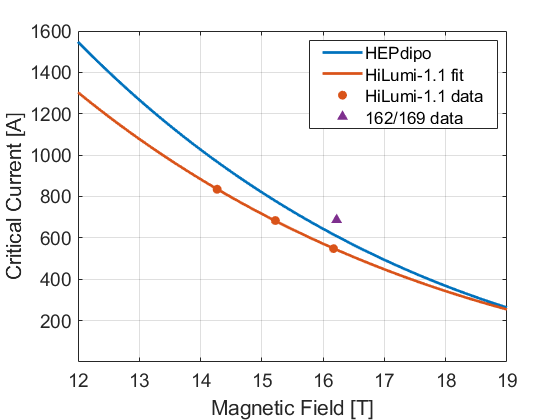 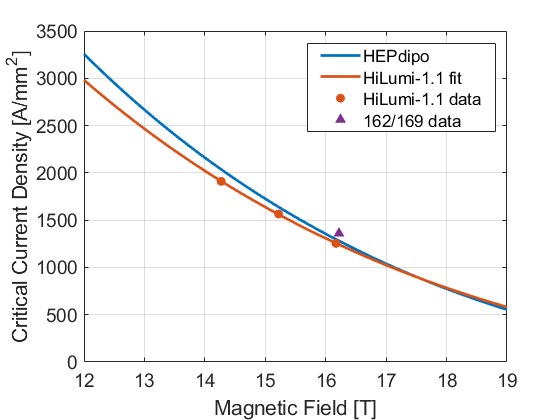 fNon-Cu = 0.50
fNon-Cu = 0.53
fNon-Cu = 0.46
* Lower performing conductor is used as reference for this stage of the design
* Goal is to achieve higher performance from the conductor
4
TFD CDR, June 11, 2020
D. Arbelaez - Magnetic Layout and Quench Protection Analysis
Critical Current Density Scaling Relation
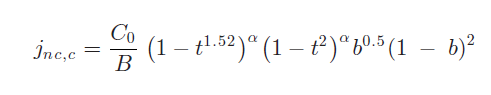 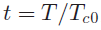 Scaling law from HEPdipo paper is used (IEEE TRANSACTIONS ON APPLIED SUPERCONDUCTIVITY, VOL. 29, NO. 5, AUGUST 2019 4001405)
Fit parameters are derived for OST 108/127 1.1 mm strand using 4.2 K transport current measurements
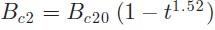 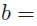 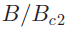 5
TFD CDR, June 11, 2020
D. Arbelaez - Magnetic Layout and Quench Protection Analysis
HEPdipo Block Coil Designs
Graded Design
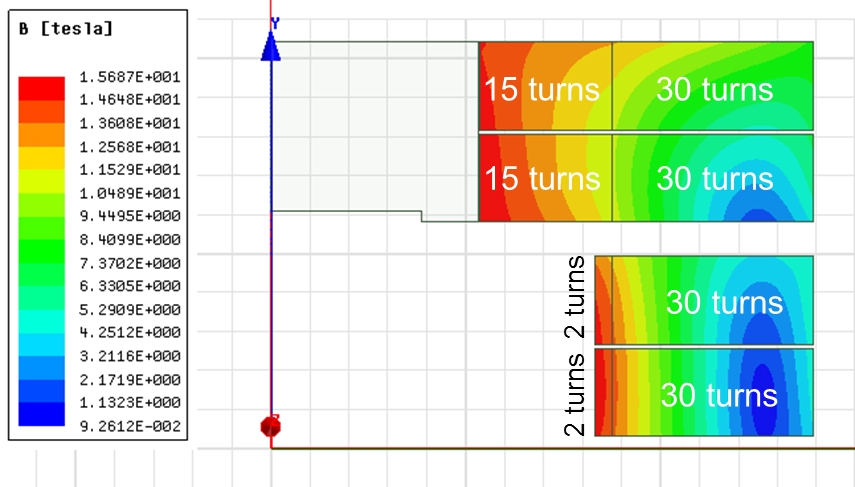 3 options using 2 double-layers per pole were studied [1]
Two graded designs:
New cable (HF) + LD1 (LF)
LD1 (HF) + “MQXF-type” (LF)
One non-graded design:
New high-aspect-ratio Rutherford cable 
26.2×1.95 mm cable
44×1.1 mm FCC strands

All 3 design options met the specs
Grading was perceived as a technological risk and was not pursued further
A design option with 3 double-layers per pole was also developed [2]
Non- Graded Design
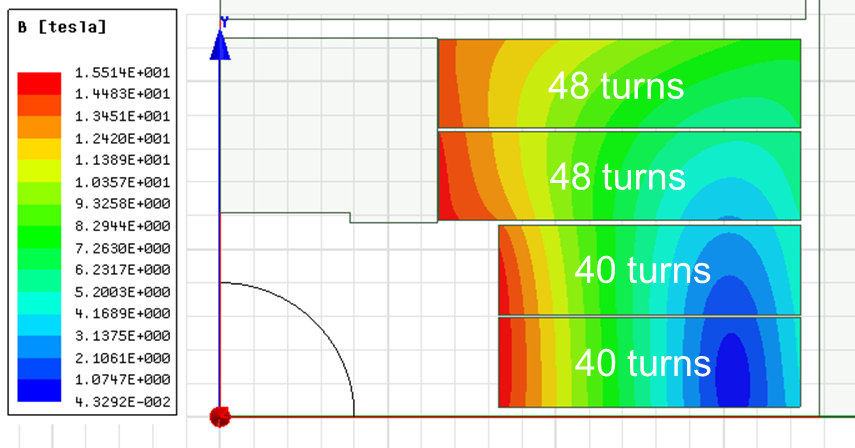 [1] P. Bruzzone et al., "Conceptual design of a large aperture dipole for testing of cables and insert coils at high field", IEEE Trans. Appl. Supercond., vol. 28, no. 3, 2018, Art. no. 4005505.
[2] X. Sarasola et al., “Magnetic and Mechanical Design of a 15-T Large Aperture Dipole Magnet for Cable Testing", IEEE Trans. Appl. Supercond., vol. 29, no. 5, 2019, Art. no. 4001405.
6
TFD CDR, June 11, 2020
D. Arbelaez - Magnetic Layout and Quench Protection Analysis
HEPdipo Option 1: FCC (HF) + LD1 (LF)
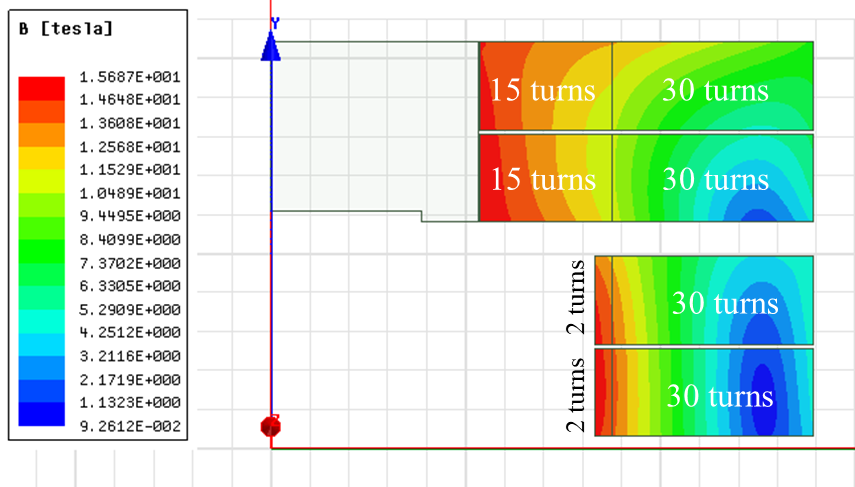 *Per quadrant
E. Rochepault, X. Sarasola
Goals and main features: 

Small coil volume, good margin to quench
Reuse LD1 cable units, low Cu/Sc in low field
Challenging mechanics, protection, fabrication
**Refers to the whole magnet
7
TFD CDR, June 11, 2020
D. Arbelaez - Magnetic Layout and Quench Protection Analysis
HEPdipo Option 2: FCC, no grading
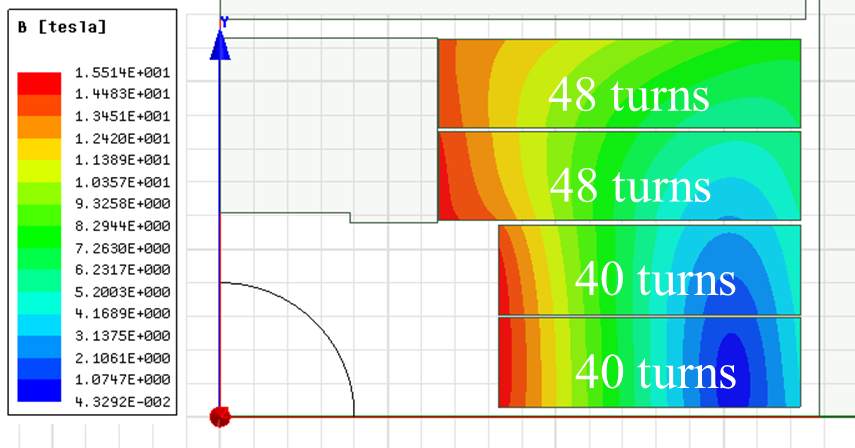 *Per quadrant
E. Rochepault, X. Sarasola
Goals and main features: 

Lower stress, easier protection
No grading, simpler/faster fabrication with lower risk
+60% conductor volume to achieve field/margin
Increased cable UL
**Refers to the whole magnet
8
TFD CDR, June 11, 2020
D. Arbelaez - Magnetic Layout and Quench Protection Analysis
Graded Design Was Not Pursued for Test Facility Dipole Magnet
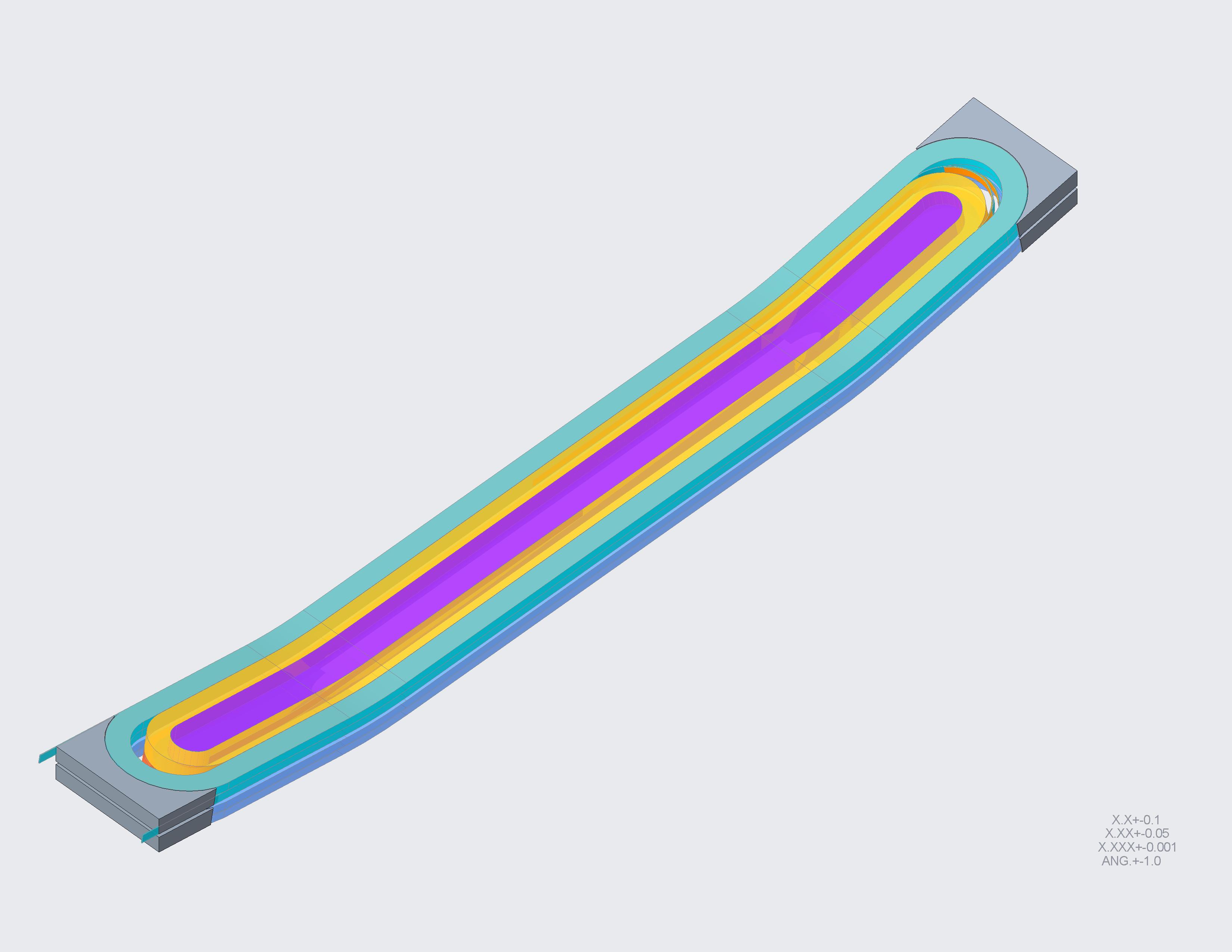 Advantages of Graded Design
Less conductor is required / smaller volume
Lower stored energy
Disadvantages of Graded Design
More complicated mechanics / fabrication
More challenging quench protection due to high current density in low field conductor
Need additional splice for each single layer
Internal splices add significant risk since they are in high field region
External splices complicate geometry and fabrication also adding risk
Added risk was seen as too high relative to advantages of grading
Internal Splice
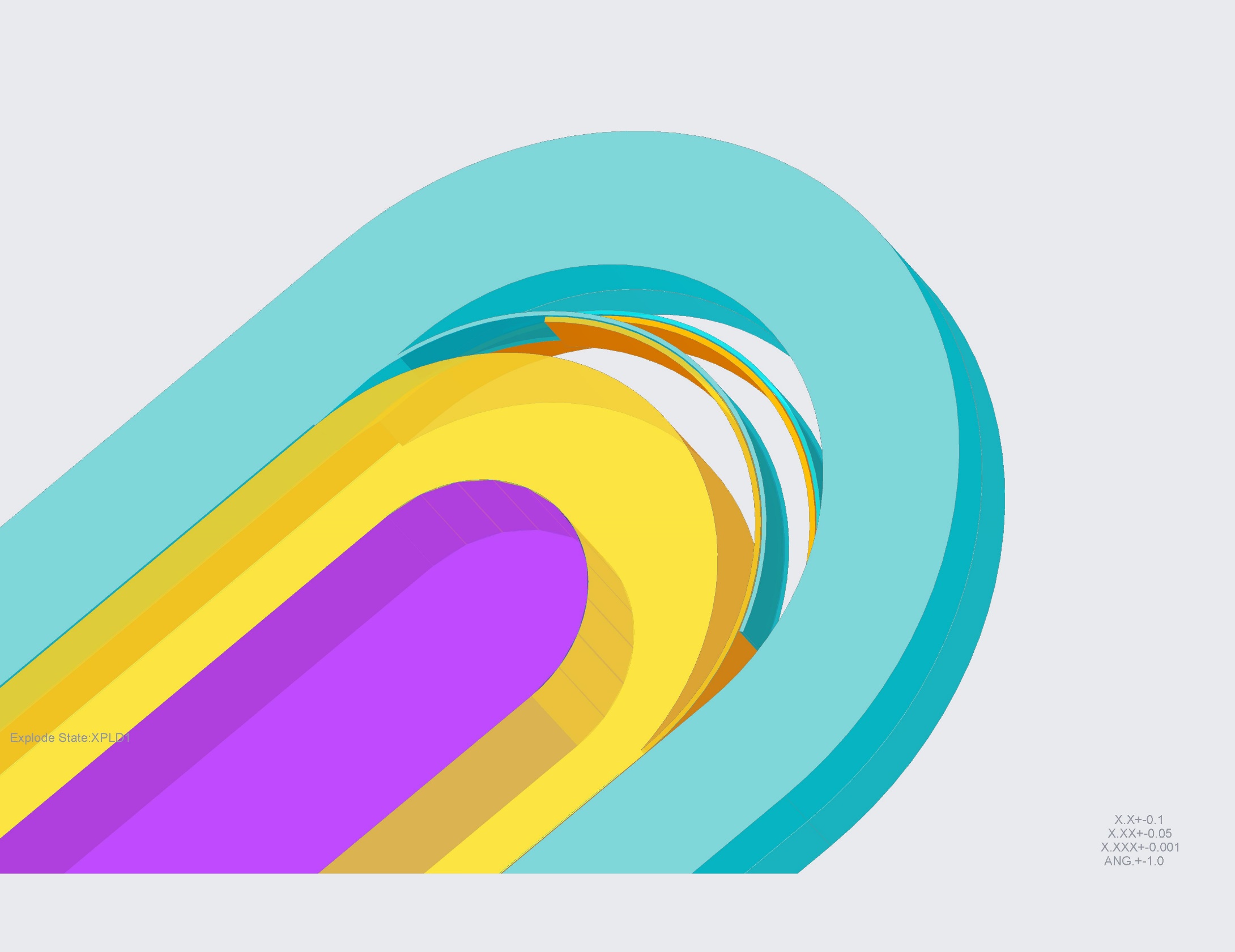 9
TFD CDR, June 11, 2020
D. Arbelaez - Magnetic Layout and Quench Protection Analysis
Test Facility Dipole Non-Graded Magnetic Layouts
HEPDipo 2-layers layouts have coils aligned on the right side (FRESCA II style)
Shifted layout with spacer (LD style) was developed by Douglas Martins Araujo at CERN
We have pursued two layouts at LBNL (LD and FRESCA II style) starting from Douglas’ designs and analysis scripts
Two designs have been pursued with similar magnetic results
16 T bore field at 85% of load line short sample (1.9 K)
Same number of total turns
15.5 kA at 16 T for both designs
1.8 MJ/m stored energy per quadrant
Similar field quality (<15 units for both designs)
Both have similar magnetic performance and the mechanical analysis is pursued for both (see talk by G. Vallone on comparison and choice of desired layout)
LD Style
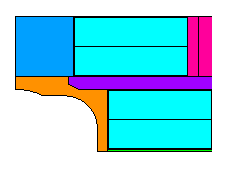 46 turns
46 turns
42 turns
42 turns
FRESCA II Style
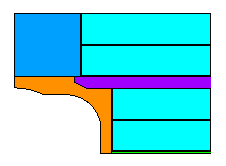 50 turns
50 turns
38 turns
38 turns
Spacer
10
TFD CDR, June 11, 2020
D. Arbelaez - Magnetic Layout and Quench Protection Analysis
Magnetic Results for LD and FRESCA II Style Layouts
LD Style
Bmod [T]
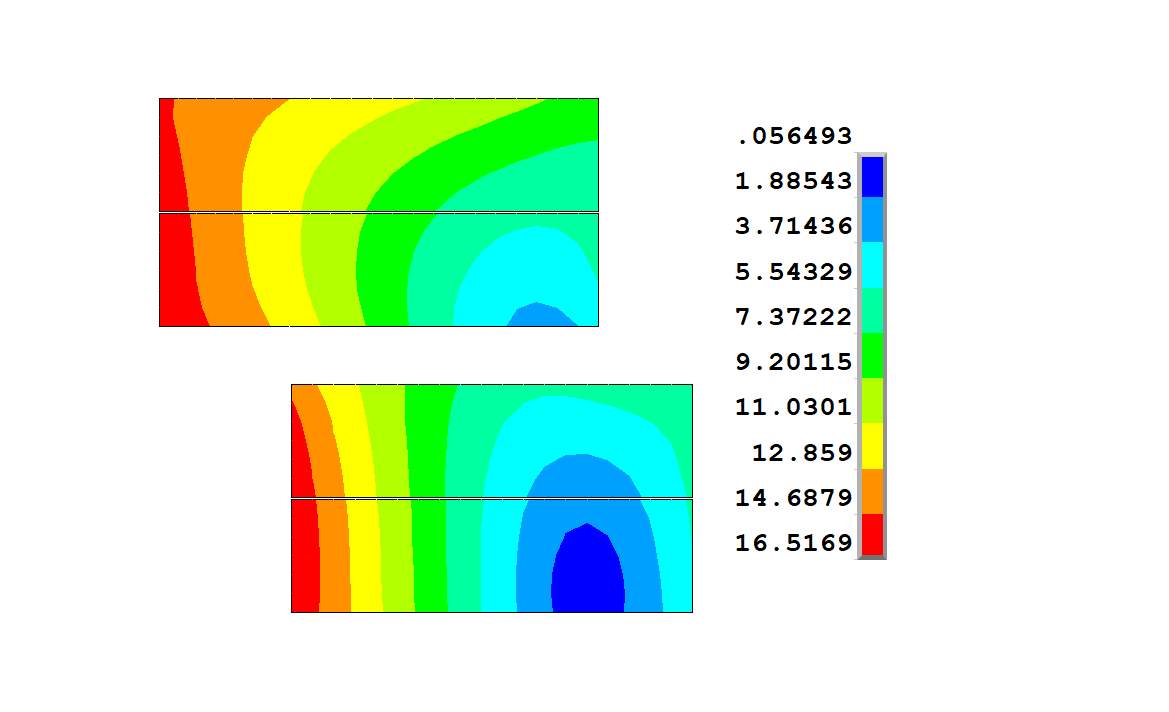 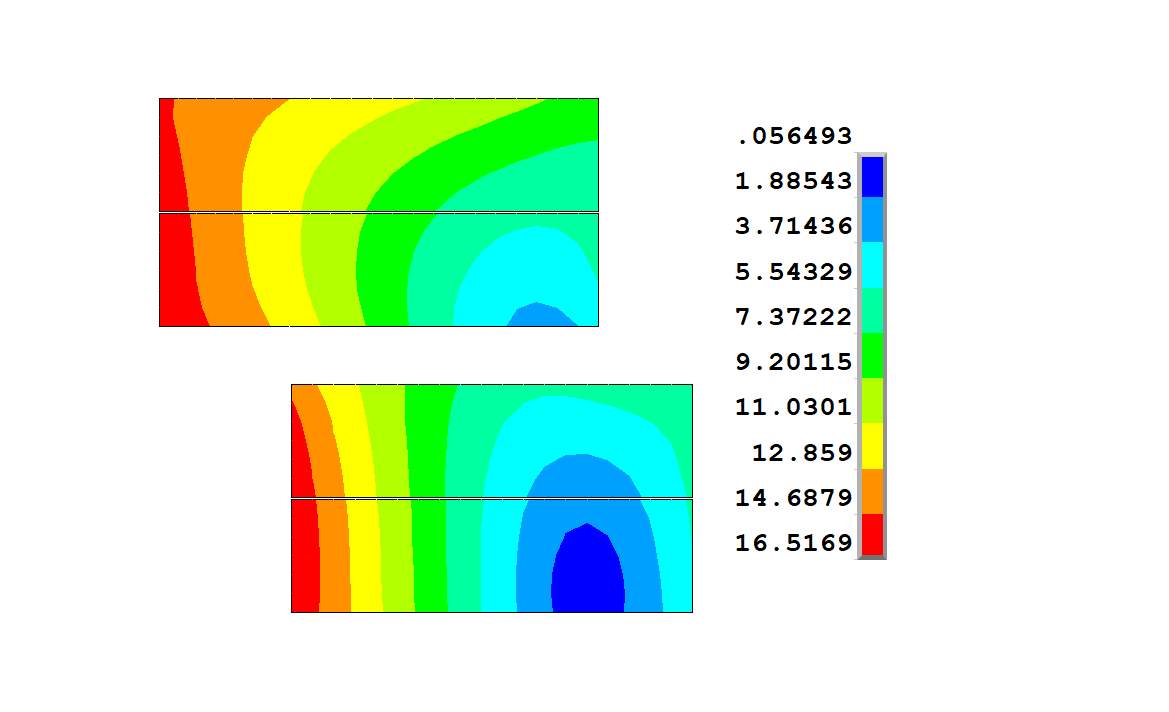 Coil 2
Layer 4
Bmod [T]
Layer 3
Coil 1
Layer 2
Layer 1
FRESCA II Style
Bmod [T]
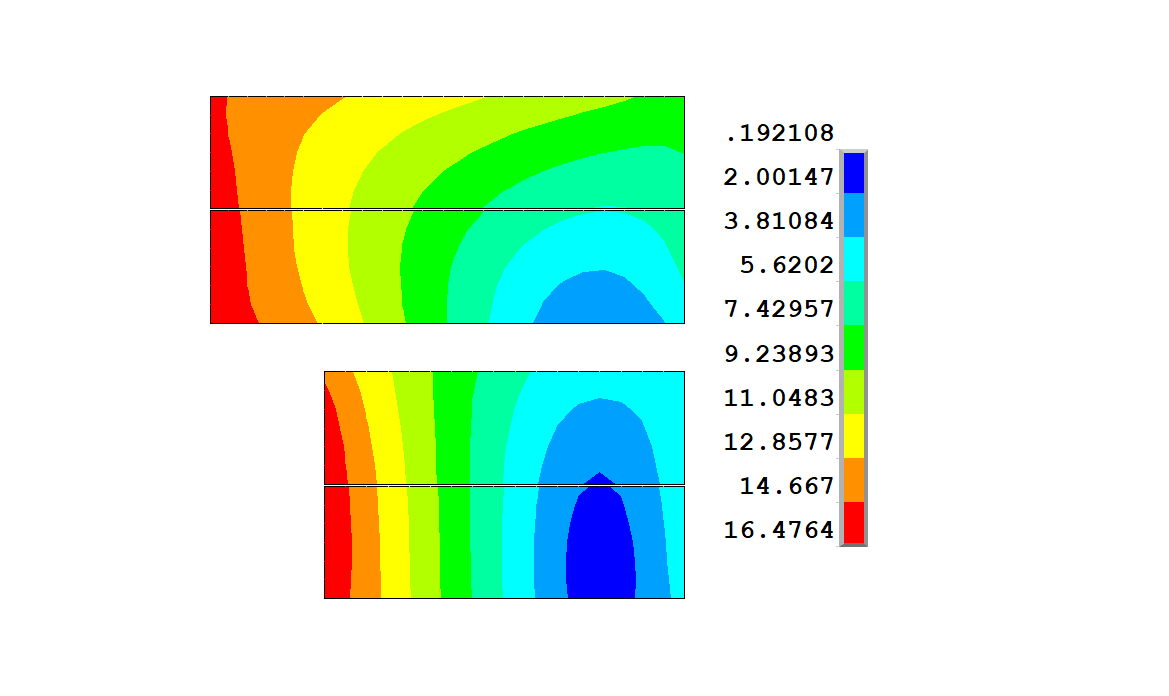 Coil 2
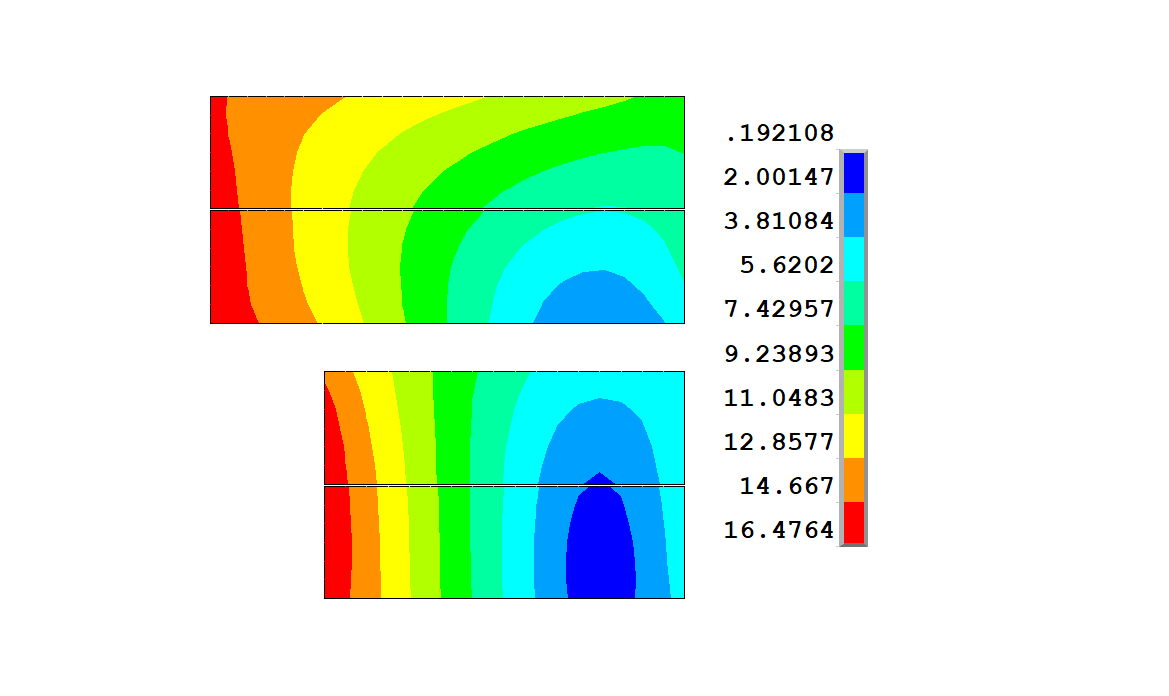 Layer 4
Layer 3
Coil 1
Layer 2
Layer 1
*Per quadrant
11
TFD CDR, June 11, 2020
D. Arbelaez - Magnetic Layout and Quench Protection Analysis
Margin Analysis
Test Facility Dipole Load Line
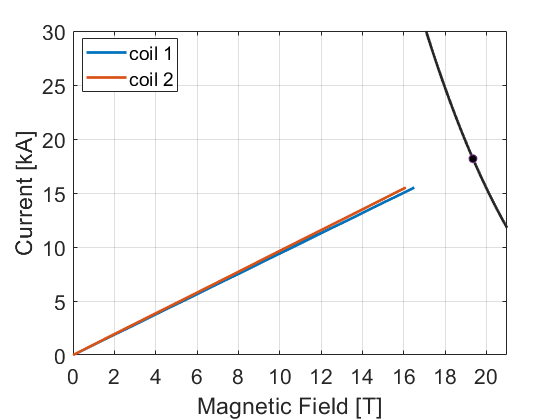 HiLumi-1.1 strand
Load Line Margin Sensitivity to Change in Ic:
1.4% increase in LL margin for 10% increase in Ic
12
TFD CDR, June 11, 2020
D. Arbelaez - Magnetic Layout and Quench Protection Analysis
HEPdipo Quench Protection Analysis Results
Quench protection analysis was previously done by E. Ravaioli using LEDET
Accounts for losses due to inter-filament and inter-strand coupling currents
Quench propagation
Strong quench-back effect due to losses is seen for graded design
For non-graded design the quench-back effect is not as strong
Calculated hot spot temperature is 120 K
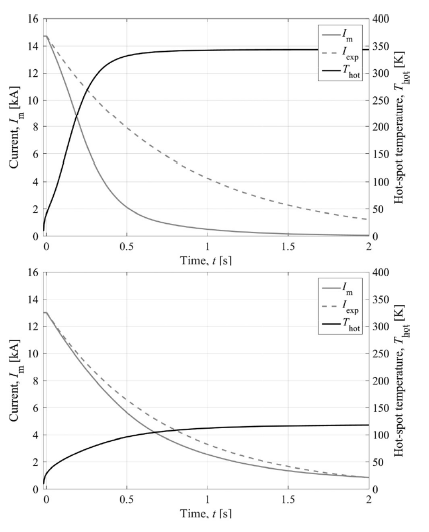 Graded Design
Non-Graded Design
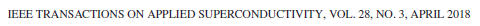 13
TFD CDR, June 11, 2020
D. Arbelaez - Magnetic Layout and Quench Protection Analysis
HEPdipo Quench Protection Analysis Parameters
Iron yoke saturation effects (field, inductance) included
Magnetic length: 1.7 m
Operating (bore) dipole field: 15.0 T
Operating current, peak field: Varying according to selected option
Critical current density: 1500 A/mm2 at 16 T, 4.2 K (same as EuroCirCol)

Bath temperature: 4.2 K
Warm resistance of the circuit: 0.2 mΩ
Quench detection+validation time: 5+10 ms 
EE triggering time: 2 ms 

Cu/noCu: Varying according to selected option
RRR=100
Filament twist-pitch = 14 mm
Effective transverse resistivity factor =1
E. Ravaioli, IEEE TRANSACTIONS ON APPLIED SUPERCONDUCTIVITY, VOL 28, NO. 3, APRIL, 2018
14
TFD CDR, June 11, 2020
D. Arbelaez - Magnetic Layout and Quench Protection Analysis
Test Facility Dipole: Preliminary Quench Protection Analysis
Energy-extraction based protection with dump resistor value set by max voltage of 2 kV (±1kV symmetric to ground) 
Conservative exponential decay assumption (τ=L/R)
Inter-filament and inter-strand coupling currents and eddy currents not included
Quench propagation not included
Magnetic field is assumed to decay directly with current
Calculate hot spot temperature with assumed magnetic field and current decay
This analysis is preliminary and leads to conservative results
15
TFD CDR, June 11, 2020
D. Arbelaez - Magnetic Layout and Quench Protection Analysis
Calculated Hot Spot Temperature with Conservative Exponential Model (HEPdipo Case)
HEPDIPO
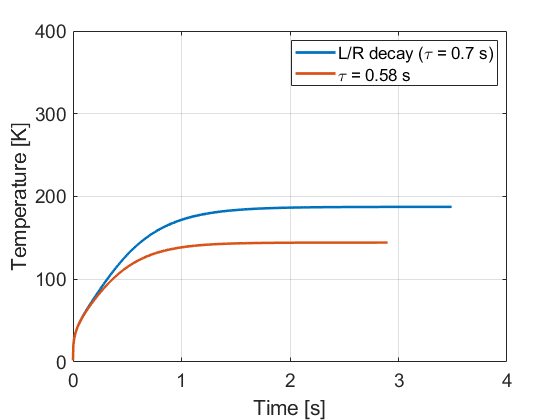 HEPdipo analysis performed for 15 T operation
Hot spot temperature calculation  was performed for two cases
Calculated for decay based on L/R (leads to hot spot temperature that is 60 K higher than LEDET analysis)
Calculated for decay constant based on IEEE paper (results obtained are ~20 K higher, likely due to adiabatic assumption)
Thot-spot = 180 K
Thot-spot = 140 K
Assumptions:
RRR = 100
Cu/non-Cu ratio = 1.0
tdelay = 17 ms
*Per quadrant
16
TFD CDR, June 11, 2020
D. Arbelaez - Magnetic Layout and Quench Protection Analysis
Calculated Hot Spot Temperature with Conservative Exponential Model (Test Facility Dipole)
Test Facility Dipole
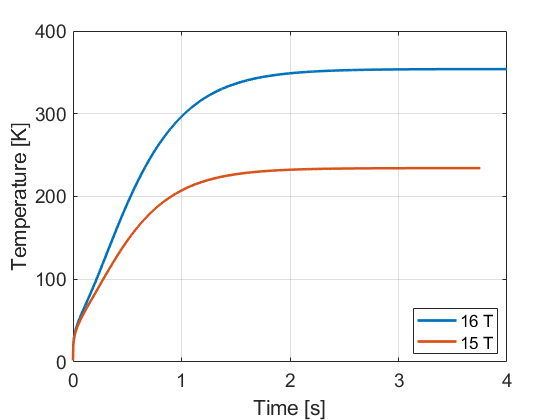 Conservative analysis results predict a hot spot temperature of 354 K at 16 T and 234 K at 15 T
From comparison to previous HEPdipo work a substantially lower temperature is expected when the effect of quench propagation, non-adiabatic heat transfer, and coupling and eddy currents are taken into account
Thot-spot = 354 K
Thot-spot = 234 K
Assumptions:
RRR = 150
Cu/non-Cu ratio = 1.17
tdelay = 17 ms
*Per quadrant
17
TFD CDR, June 11, 2020
D. Arbelaez - Magnetic Layout and Quench Protection Analysis
Quench Protection Conclusions and Next Steps
Quench protection based on baseline design with HiLumi-1.1 strand and  2 kV EE is suitable based on conservative analysis
Further analysis is needed to determine specific limits on RRR choice of conductor Cu fraction
Next steps
Implement 2D analysis using Ansys with user elements developed by L. Brouwer (implements coupling current losses and quench behavior into Ansys elements)
Include effect from quench propagation
Other quench protection options such as CLIQ+EE will also be considered
18
TFD CDR, June 11, 2020
D. Arbelaez - Magnetic Layout and Quench Protection Analysis
Example Of A Fully Coupled Quench Back Simulation Of A Nb3Sn Undulator In A Dump Resistor Circuit Using ANSYS User Elements
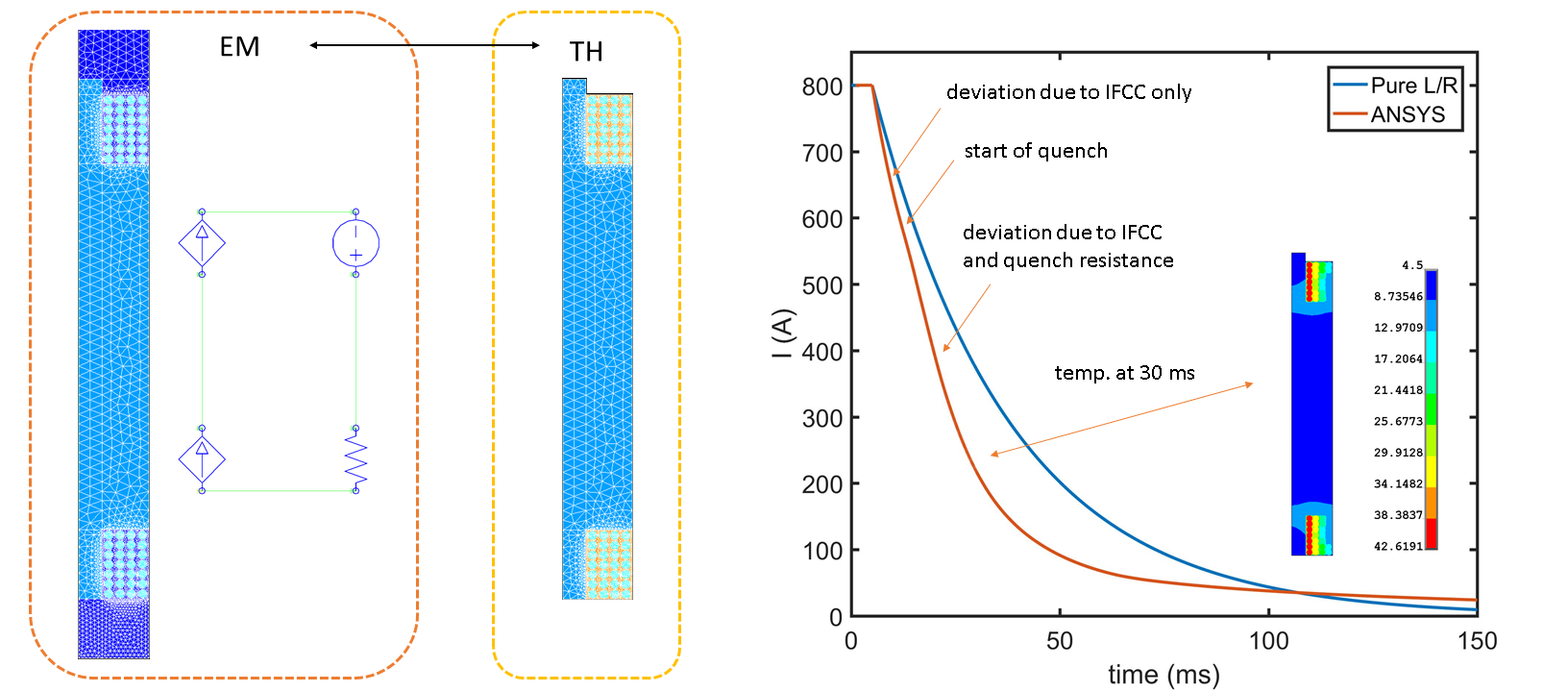 Extreme current densities require advanced quench protection + modeling (Nb3Sn at low field) 
5100 A/mm^2 in Cu post quench -> energy has to be extracted quickly to avoid burning
accurate prediction of peak temperatures and current decay are critical
https://github.com/lnbrouwer/ANSYS_UEL
L. Brouwer et al., User defined elements in ANSYS for 2D mutiphisics modeling of superconductors, SUST Vol. 32 Num. 9
19
TFD CDR, June 11, 2020
D. Arbelaez - Magnetic Layout and Quench Protection Analysis
Conclusions
Decision has been made to proceed with non-graded design
Two different layouts with similar magnetic performance have been considered (see G. Vallone talk for mechanical analysis comparison)
Magnetic requirements can be met with HiLumi-1.1 strand but higher performing strand could provide more margin
Preliminary (conservative) quench protection analysis has been performed
Current plan with dump resistor is sufficient with HiLumi 1.1 strand for 16 T operation
More complete and accurate analysis is needed to investigate options for higher Ic strand that may have lower copper fraction or lower RRR
20
TFD CDR, June 11, 2020
D. Arbelaez - Magnetic Layout and Quench Protection Analysis
Sensitivity to RRR and Cu fraction
Sensitivity to RRR
Sensitivity to Cu fraction
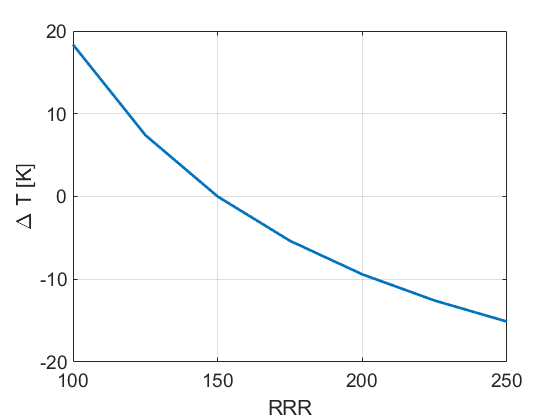 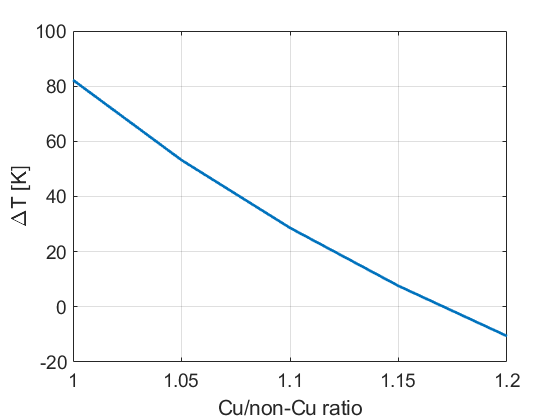 Baseline Assumptions:
B =16 T
RRR = 150
Cu/non-Cu ratio = 1.17
* Analysis is preliminary and does not account for changes in decay time due to property change
21
6/11/2020
Name -- Presentation Title
Sensitivity to Maximum Voltage and Magnetic Length
Sensitivity to Vmax
Sensitivity to Lmag
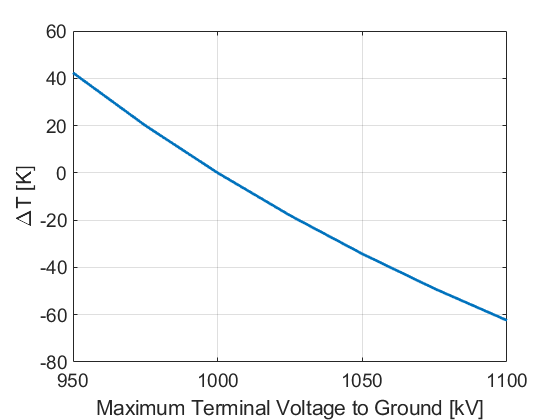 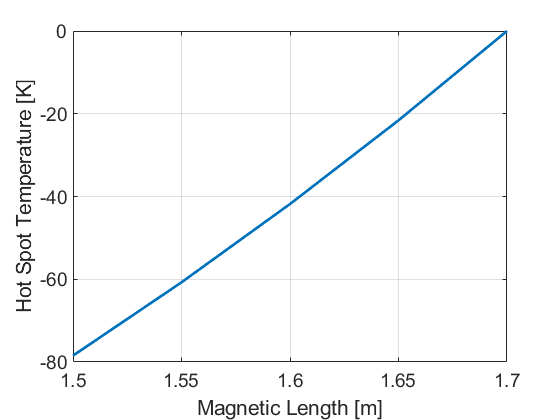 Baseline Assumptions:
B =16 T
RRR = 150
Cu/non-Cu ratio = 1.17
* Analysis is preliminary and does not account for changes in decay time due to property change
22
6/11/2020
Name -- Presentation Title